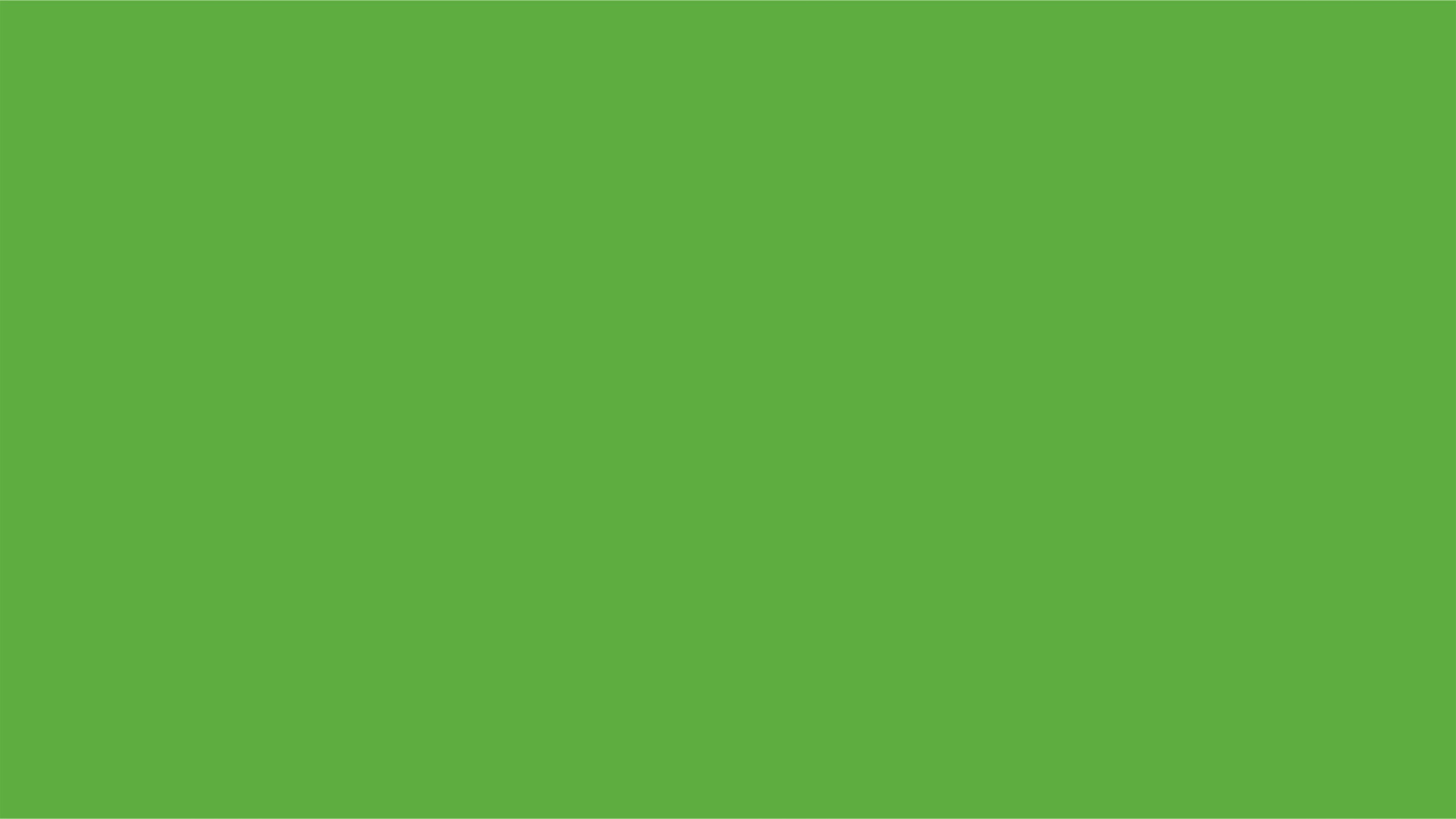 Projekt „Mobilny i aktywny kapitał ludzki 
w powiatach malborskim i sztumskim”
Merytoryka projektu
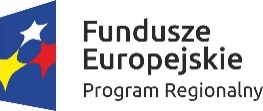 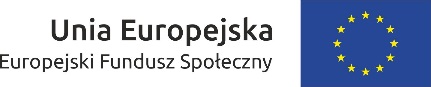 GRUPA DOCELOWA W PROJEKCIE
Łącznie wsparciem objętych zostanie: 512 osób, w tym 210 osób z niepełnosprawnościami. 
Grupy docelowe:
Osoby bezrobotne, zarejestrowane w Powiatowym Urzędzie Pracy, zakwalifikowane do III profilu pomocy;
Osoby zagrożone ubóstwem i wykluczeniem społecznym, korzystające ze wsparcia pomocy społecznej, w tym osoby bezrobotne, niezarejestrowane w PUP, osoby zarejestrowane obowiązuje wymóg zakwalifikowania do III profilu;
Osoby z niepełnosprawnościami w wieku aktywności zawodowej;
Uczestnicy Klubu Integracji Społecznej.
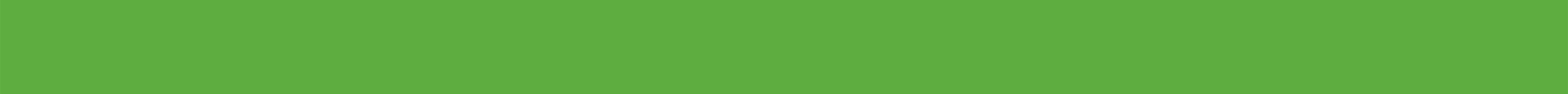 GRUPA DOCELOWA PCPR MALBORK
62 osoby, w tym 62 osoby z niepełnosprawnościami
       2016: 16 osób
       2017: 24 osób
       2018: 22 osób
Staże: 21 osób
Usługi zdrowotne: 20 osób
Uzyskanie wykształcenia: 8 osób
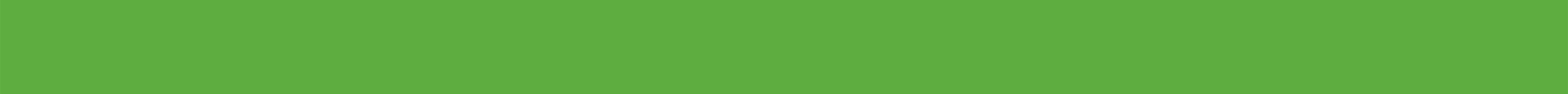 CEL, WSKAŹNIKI, REZULTATY
Cel: Zwiększenie zatrudnienia osób dotkniętych i zagrożonych ubóstwem i wykluczeniem społecznym.
WSKAŹNIKI:
Liczba osób zagrożonych ubóstwem lub wykluczeniem społecznym objętych wsparciem: 512
Liczba osób z niepełnosprawnościami objętych wsparciem: 210
Liczba osób pracujących po projekcie: 100
Liczba osób, które uzyskają kwalifikacje : 64
Liczba osób poszukujących pracy: 120
EFEKTY (3 m-ce od zakończenia udziału w projekcie):
154 osoby znajdą zatrudnienie;
180 osób aktywnie poszukujących pracy;
64 osoby podniosą swoje kwalifikacje.
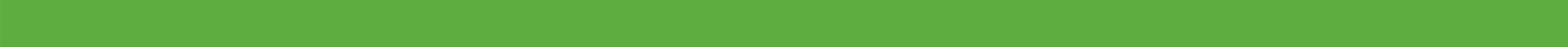 DZIAŁANIA W PROJEKCIE
Rekrutacja.
Opracowanie dokumentów.
Selekcja wśród klientów.
Spotkania informacyjne.
Zgłoszenia, selekcja, stworzenie listy podstawowej i listy rezerwowej.	
  Opracowanie Ścieżki reintegracji dla poszczególnych grup 
Zespół do tworzenia ścieżek: doradca zawodowy, pracownik socjalny, psycholog.
W razie potrzeby medyczna ocena zdolności do pracy.
Pracownik socjalny scala diagnozę i spisuje kontrakt z klientem.	
  Realizacja Ścieżki reintegracji.
  Monitoring realizacji wskaźnika efektywności - do 3 m-cy od zakończenia udziału.
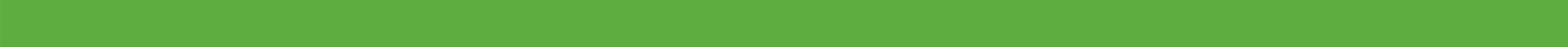 ŚCIEŻKI REINTEGRACJI OSOBY Z NIEPEŁNOSPRAWNOŚCIAMI
Praca socjalna.
Bez możliwości przyznawania zasiłków celowych.
Warsztaty „Trening umiejętności społecznych” 30 h/ grupa, 5 dni, 8-12 os. w grupie.
Zapewniony catering i materiały
Wsparcie psychologiczne/ coaching (4 h/ os.).
Warsztaty ABC poszukiwania pracy 18 h/ gr, 3 dni po 6 h, 8-12 os/ gr.
Zapewniony catering i materiały.
Poradnictwo prawne 1 h/os.
Szkolenia zawodowe – Centrum Edukacji Zawodowej.
Przysługują stypendia szkoleniowe (śr. 1300 zł/ os.).
Staże – 6 miesięcy.
Przysługują stypendia stażowe (śr. 1875 zł/os.).
Zajęcia edukacyjne 5 h/ grupa po 1,5 h w tyg. dla uczestników i ich rodzin 
Usługi o charakterze zdrowotnym (zabiegi rehabilitacyjne, turnusy).
Uzupełnienie wykształcenia.
Zapewniony zwrot kosztów dojazdów i opieki nad dziećmi.
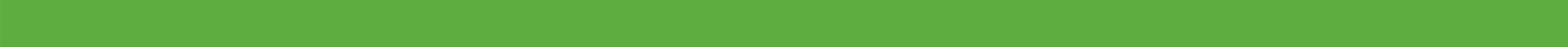